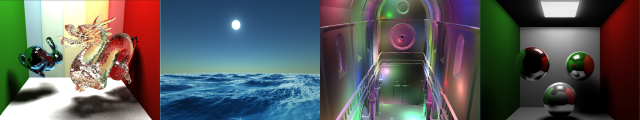 Introduction to CUDA 2 of 2
Patrick Cozzi
University of Pennsylvania
CIS 565 - Fall 2014
Agenda
Built-ins and functions
Scheduling threads
Memory model
Synchronizing threads
Matrix multiply revisited
Atomic functions
2
Functional Declarations
3
See Appendix B.1 in the NVIDIA CUDA C Programming Guide for more details
Functional Declarations
__global__
Must return void
__device__
Inlined by default
4
See Appendix B.1 in the NVIDIA CUDA C Programming Guide for more details
Functional Declarations
What do these do?
__global__ __host__ void func()
__device__ __host__ void func()
5
[Speaker Notes: Global + host = not allowed.
Device + host = creates two functions]
Functional Declarations
What do these do?
__global__ __host__ void func()
__device__ __host__ void func()
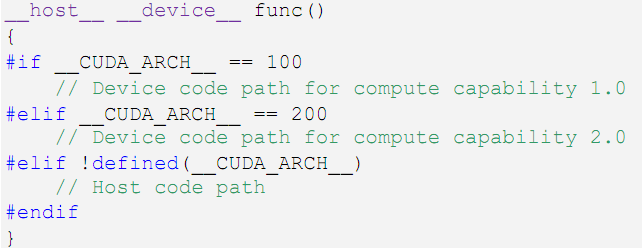 6
Code from http://developer.download.nvidia.com/compute/cuda/3_2_prod/toolkit/docs/CUDA_C_Programming_Guide.pdf
[Speaker Notes: Use __CUDA_ARCH__ to know if code is for the host or device.]
Functional Declarations
Global and device functions
No recursion (except Fermi)
No static variables
No malloc()
Careful with function calls through pointers
We’ll see similar constraints in GLSL
7
[Speaker Notes: Can’t take the address of a __device__ function in host code.
Can only call __device__ functions through pointers in compute capable 2.x.]
Vector Types
char[1–4], uchar[1–4]
short[1–4], ushort[1–4]
int[1–4], uint[1–4]
long[1–4], ulong[1–4]
longlong[1–4], ulonglong[1–4]
float[1–4]
double1, double2
8
Vector Types
Available in host and device code
Construct with make_<type name>
int2 i2 = make_int2(1, 2);
float4 f4 = make_float4(
  1.0f, 2.0f, 3.0f, 4.0f);
9
Vector Types
Access with .x, .y, .z, and .w
int2 i2 = make_int2(1, 2);
int x = i2.x;
int y = i2.y;
No .r, .g, .b, .a, etc. like GLSL
10
Math Functions
double and float overloads
No vector overloads
On the host, functions use the C runtime implementation if available
11
See Appendix C in the NVIDIA CUDA C Programming Guide for a complete list of math functions
[Speaker Notes: On the device, SFU are likely used.]
Math Functions
Partial list:
sqrt, rsqrt
exp, log
sin, cos, tan, sincos
asin, acos, atan2
trunc, ceil, floor
12
See Appendix C in the NVIDIA CUDA C Programming Guide for a complete list of math functions
Math Functions
Intrinsic function
Device only
Faster, but less accurate
Prefixed with __
__exp, __log , __sin , __pow , …
13
See Appendix C in the NVIDIA CUDA C Programming Guide for a complete list of math functions
Scheduling Threads
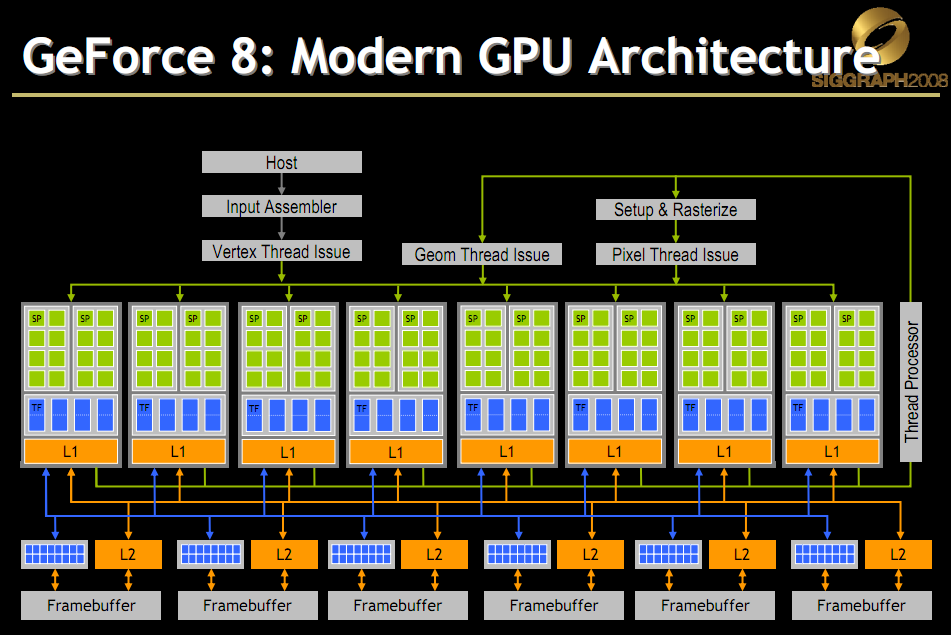 14
Slide from David Luebke:  http://s08.idav.ucdavis.edu/luebke-nvidia-gpu-architecture.pdf
[Speaker Notes: G80 – 16 SMs, each with 8 SP.]
Scheduling Threads
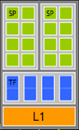 15
Scheduling Threads
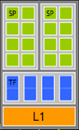 Streaming Processing (SP)
16
Scheduling Threads
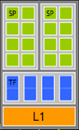 Streaming Multi-Processor (SM)
17
Scheduling Threads
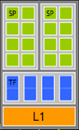 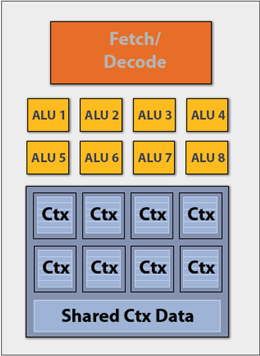 Look familiar?
18
Scheduling Threads
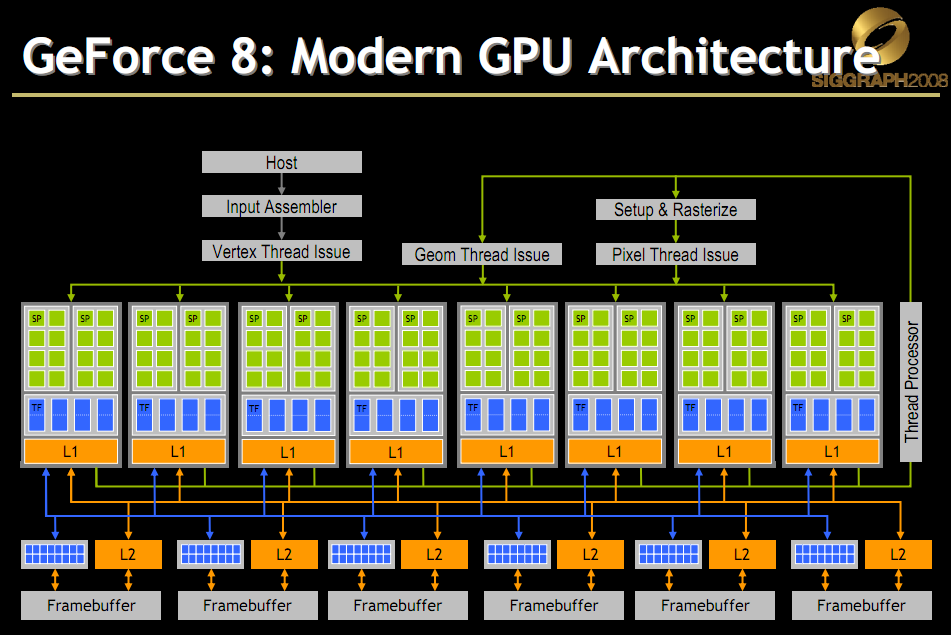 G80
16 SMs
Each with 8 SPs
128 total SPs
Each SM hosts up to 768 threads
Up to 12,288 threads in flight
19
Slide from David Luebke:  http://s08.idav.ucdavis.edu/luebke-nvidia-gpu-architecture.pdf
[Speaker Notes: 16 SMs * 768 threads = 12,288 threads in flight]
Scheduling Threads
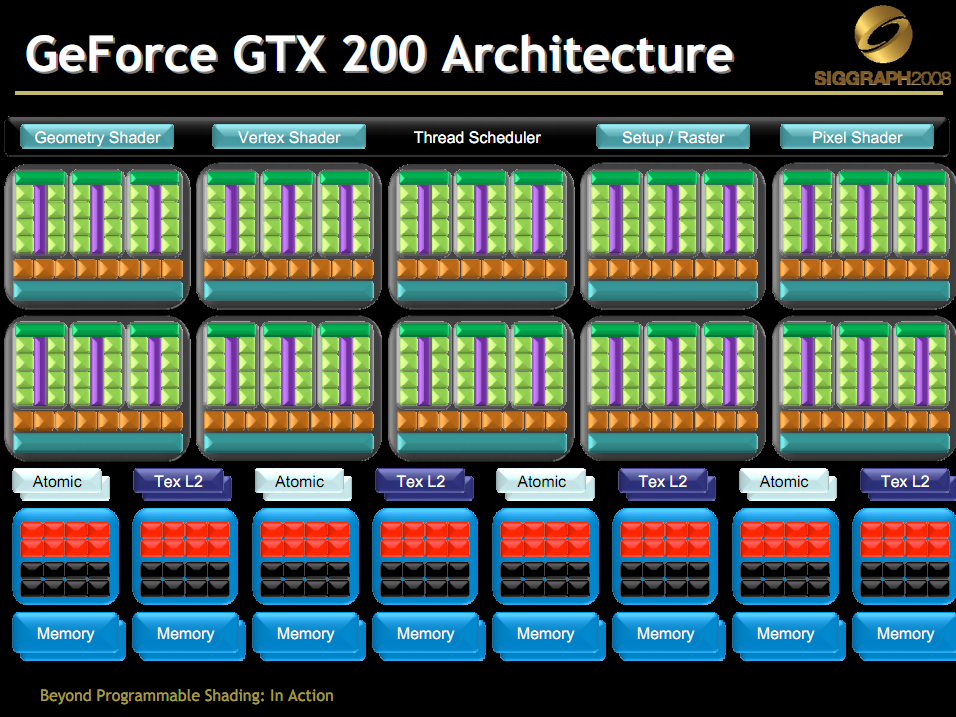 GT200
30 SMs
Each with 8 SPs
240 total SPs
Each SM hosts up to
8 blocks, or
1024 threads
In flight, up to
240 blocks, or
30,720 threads
20
Slide from David Luebke:  http://s08.idav.ucdavis.edu/luebke-nvidia-gpu-architecture.pdf
[Speaker Notes: 30 SMs * 1024 threads = 30,720 threads in flight]
Scheduling Threads
Warp – threads from a block
G80 / GT200 – 32 threads
Run on the same SM
Unit of thread scheduling
Consecutive threadIdx values
An implementation detail – in theory
warpSize
21
Scheduling Threads
Warps for three blocks scheduled on the same SM.
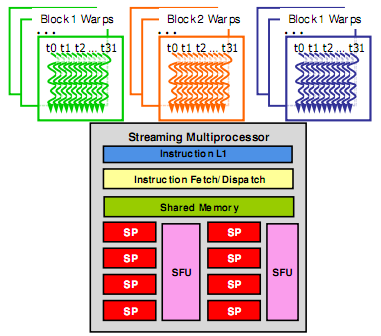 22
Image from: http://courses.engr.illinois.edu/ece498/al/textbook/Chapter3-CudaThreadingModel.pdf
[Speaker Notes: A warp from any block assigned to the SM can be selected for execution based on priority.]
Scheduling Threads
Remember this:
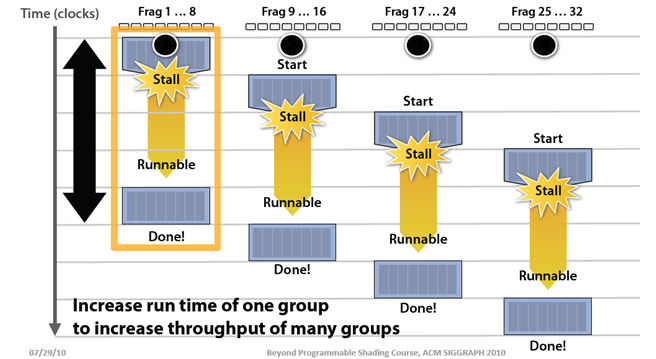 23
Image from:  http://bps10.idav.ucdavis.edu/talks/03-fatahalian_gpuArchTeraflop_BPS_SIGGRAPH2010.pdf
Scheduling Threads
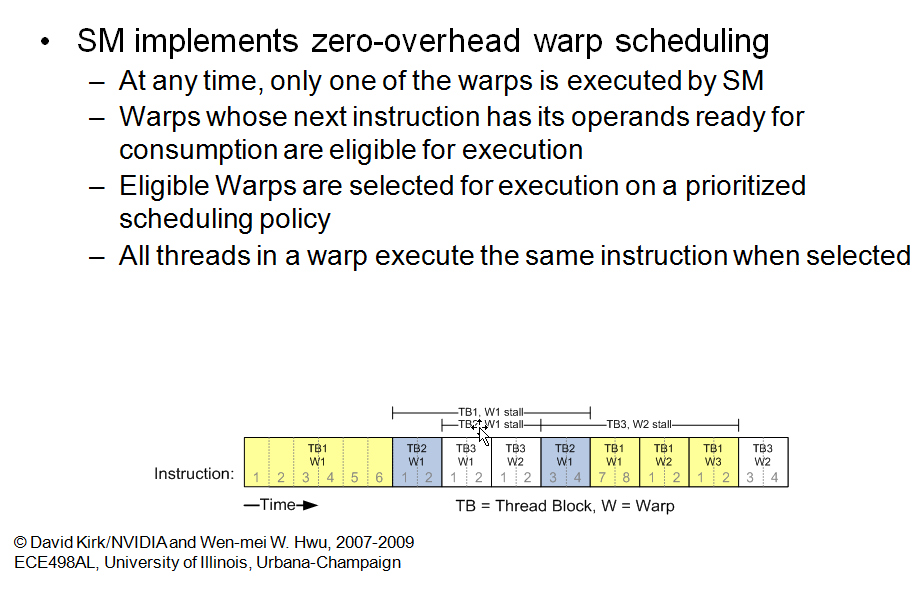 24
Slide from: http://courses.engr.illinois.edu/ece498/al/Syllabus.html
Scheduling Threads
What happens if branches in a warp diverge?
25
Scheduling Threads
Remember this:
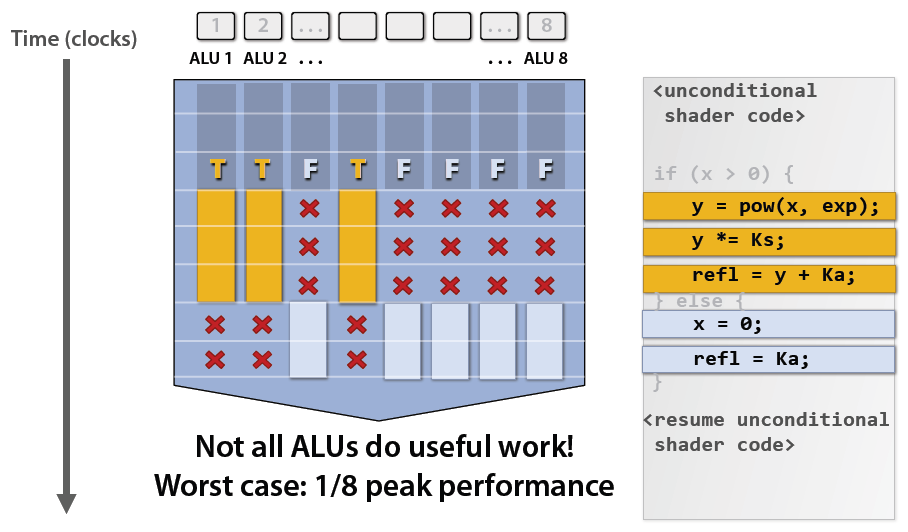 26
Image from:  http://bps10.idav.ucdavis.edu/talks/03-fatahalian_gpuArchTeraflop_BPS_SIGGRAPH2010.pdf
Scheduling Threads
A SM on GT200 can host up to 1024 threads, how many warps is that?
If 3 blocks are assigned to an SM and each block has 256 threads, how many warps are there?
27
[Speaker Notes: 1024 / 32 = 32 warps
 (3 * 256) / 32 = 24 warps]
Scheduling Threads
32 threads per warp but 8 SPs per SM.  What gives?
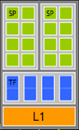 28
[Speaker Notes: G80

More on dispatching:

GT200:  http://www.realworldtech.com/page.cfm?ArticleID=RWT090808195242&p=8
Fermi:  http://www.realworldtech.com/page.cfm?ArticleID=RWT093009110932&p=5]
Scheduling Threads
32 threads per warp but 8 SPs per SM.  What gives?
When an SM schedules a warp:
Its instruction is ready
8 threads enter the SPs on the 1st cycle
8 more on the 2nd, 3rd, and 4th cycles
Therefore, 4 cycles are required to dispatch a warp
29
Scheduling Threads
Question
A kernel has
1 global memory read (200 cycles)
4 non-dependent multiples/adds
How many warps are required to hide the memory latency?
30
Scheduling Threads
Solution
Each warp has 4 multiples/adds
16 cycles
We need to cover 200 cycles
200 / 16 = 12.5
ceil(12.5) = 13
13 warps are required
31
[Speaker Notes: Our book says 14 in Section 6.4 (Data Prefetching) on Page 113, but I believe it is a typo.]
Memory Model
Recall:
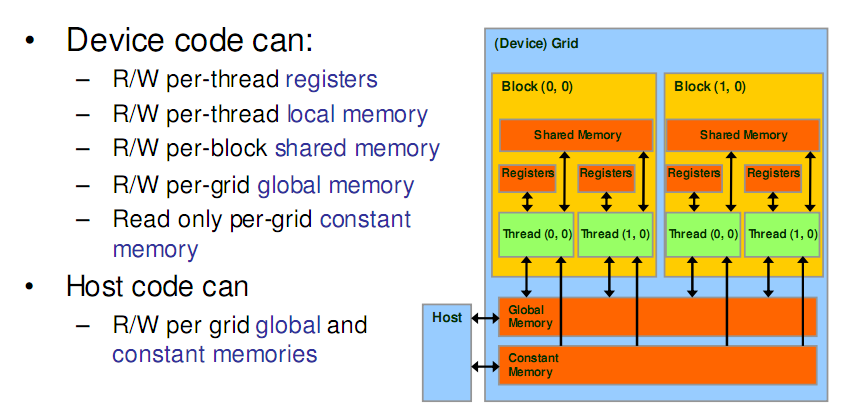 32
Image from:  http://courses.engr.illinois.edu/ece498/al/textbook/Chapter2-CudaProgrammingModel.pdf
Memory Model
Registers
Per thread
Fast, on-chip, read/write access
Increasing the number of registers used by a kernel has what affect?
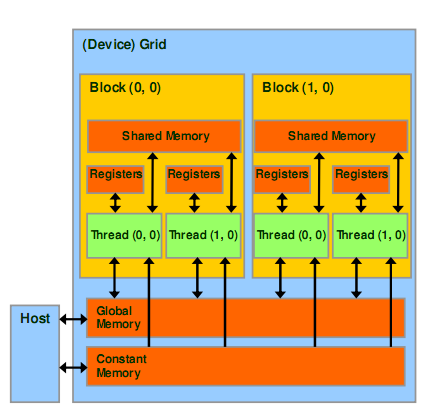 33
[Speaker Notes: Potentially decrease the number of threads (well, blocks) available to that SM for scheduling.]
Memory Model
Registers - G80
Per SM
Up to 768 threads
8K registers
How many registers per thread?
34
Memory Model
Registers - G80
8K / 768 = 10 registers per thread
Exceeding limit reduces threads by the block
Example:  Each thread uses 11 registers, and each block has 256 threads
How many threads can a SM host?
How many warps can a SM host?
What does having less warps mean?
35
[Speaker Notes: Host 512 threads (2 blocks instead of 3)
Host 512 / 32 = 16 warps

Instead of 768 threads and 24 warps]
Memory Model
Local Memory
Stored in global memory
Copy per thread
Used for automatic arrays
Unless all accessed with only constant indices
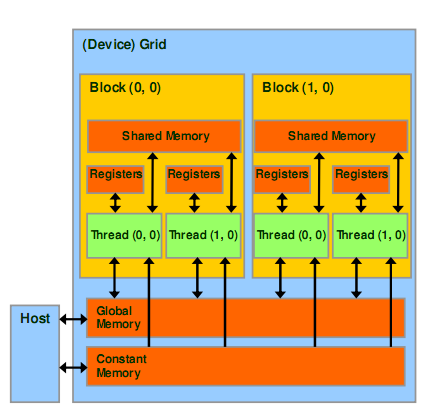 36
Memory Model
Shared Memory
Per block
Fast, on-chip, read/write access
Full speed random access
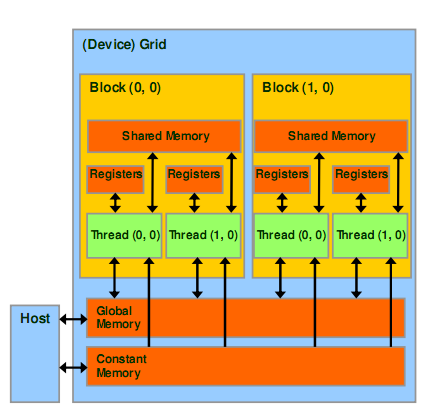 37
Memory Model
Shared Memory – G80
Per SM
Up to 8 blocks
16 KB
How many KB per block
38
[Speaker Notes: 2 KB per block]
Memory Model
Shared Memory – G80
16 KB / 8 = 2 KB per block
Example
If each block uses 5 KB, how many blocks can a SM host?
39
[Speaker Notes: 16 KB / 5 KB = 3 blocks per SM]
Memory Model
Global Memory
Long latency (100s cycles)
Off-chip, read/write access
Random access causes performance hit
Host can read/write
GT200
150 GB/s
Up to 4 GB
G80 – 86.4 GB/s
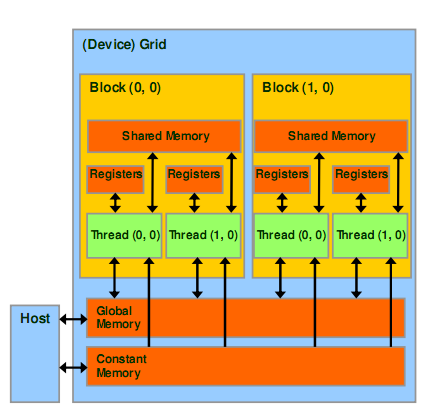 40
[Speaker Notes: Kepler up to 200 GB/s]
Memory Model
Constant Memory
Short latency, high bandwidth, read only access when all threads access the same location
Stored in global memory but cached
Host can read/write
Up to 64 KB
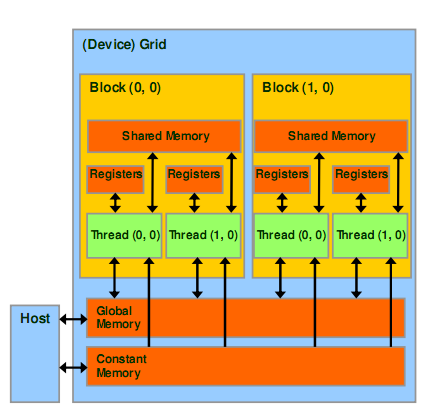 41
Memory Model
42
See Appendix B.2 in the NVIDIA CUDA C Programming Guide for more details
Memory Model
Global and constant variables
Host can access with
cudaGetSymbolAddress()
cudaGetSymbolSize()
cudaMemcpyToSymbol()
cudaMemcpyFromSymbol()
Constants must be declared outside of a function body
43
[Speaker Notes: __constant__ float constData[256];
float data[256];
cudaMemcpyToSymbol(constData, data, sizeof(data));
cudaMemcpyFromSymbol(data, constData, sizeof(data))]
Review:  Thread Hierarchies
int threadID = blockIdx.x * blockDim.x + threadIdx.x;
float x = input[threadID];
float y = func(x);
output[threadID] = y;
44
Review:  Thread Hierarchies
int threadID = blockIdx.x * blockDim.x + threadIdx.x;
float x = input[threadID];
float y = func(x);
output[threadID] = y;
Use grid and block position to compute a thread id
45
Review:  Thread Hierarchies
int threadID = blockIdx.x * blockDim.x + threadIdx.x;
float x = input[threadID];
float y = func(x);
output[threadID] = y;
Use thread id to read from input
46
Review:  Thread Hierarchies
int threadID = blockIdx.x * blockDim.x + threadIdx.x;
float x = input[threadID];
float y = func(x);
output[threadID] = y;
Run function on input:  data-parallel!
47
Review:  Thread Hierarchies
int threadID = blockIdx.x * blockDim.x + threadIdx.x;
float x = input[threadID];
float y = func(x);
output[threadID] = y;
Use thread id to output result
48
Thread Synchronization
Threads in a block can synchronize
call __syncthreads to create a barrier
A thread waits at this call until all threads in the block reach it, then all threads continue
Mds[i] = Md[j];
__syncthreads();
func(Mds[i], Mds[i + 1]);
49
Thread Synchronization
Thread  0
Thread  1
Mds[i] = Md[j];
__syncthreads();
func(Mds[i], Mds[i+1]);
Mds[i] = Md[j];
__syncthreads();
func(Mds[i], Mds[i+1]);
Thread  3
Thread  2
Mds[i] = Md[j];
__syncthreads();
func(Mds[i], Mds[i+1]);
Mds[i] = Md[j];
__syncthreads();
func(Mds[i], Mds[i+1]);
Time:  0
50
[Speaker Notes: In this example, the warp size is 2.  The block size is 4.]
Thread Synchronization
Thread  0
Thread  1
Mds[i] = Md[j];
__syncthreads();
func(Mds[i], Mds[i+1]);
Mds[i] = Md[j];
__syncthreads();
func(Mds[i], Mds[i+1]);
Thread  3
Thread  2
Mds[i] = Md[j];
__syncthreads();
func(Mds[i], Mds[i+1]);
Mds[i] = Md[j];
__syncthreads();
func(Mds[i], Mds[i+1]);
Time:  1
51
Thread Synchronization
Thread  0
Thread  1
Mds[i] = Md[j];
__syncthreads();
func(Mds[i], Mds[i+1]);
Mds[i] = Md[j];
__syncthreads();
func(Mds[i], Mds[i+1]);
Thread  3
Thread  2
Mds[i] = Md[j];
__syncthreads();
func(Mds[i], Mds[i+1]);
Mds[i] = Md[j];
__syncthreads();
func(Mds[i], Mds[i+1]);
Threads 0 and 1 are blocked at barrier
Time:  1
52
Thread Synchronization
Thread  0
Thread  1
Mds[i] = Md[j];
__syncthreads();
func(Mds[i], Mds[i+1]);
Mds[i] = Md[j];
__syncthreads();
func(Mds[i], Mds[i+1]);
Thread  3
Thread  2
Mds[i] = Md[j];
__syncthreads();
func(Mds[i], Mds[i+1]);
Mds[i] = Md[j];
__syncthreads();
func(Mds[i], Mds[i+1]);
Time:  2
53
Thread Synchronization
Thread  0
Thread  1
Mds[i] = Md[j];
__syncthreads();
func(Mds[i], Mds[i+1]);
Mds[i] = Md[j];
__syncthreads();
func(Mds[i], Mds[i+1]);
Thread  3
Thread  2
Mds[i] = Md[j];
__syncthreads();
func(Mds[i], Mds[i+1]);
Mds[i] = Md[j];
__syncthreads();
func(Mds[i], Mds[i+1]);
Time:  3
54
Thread Synchronization
Thread  0
Thread  1
Mds[i] = Md[j];
__syncthreads();
func(Mds[i], Mds[i+1]);
Mds[i] = Md[j];
__syncthreads();
func(Mds[i], Mds[i+1]);
Thread  3
Thread  2
Mds[i] = Md[j];
__syncthreads();
func(Mds[i], Mds[i+1]);
Mds[i] = Md[j];
__syncthreads();
func(Mds[i], Mds[i+1]);
All threads in block have reached barrier, any thread can continue
Time:  3
55
Thread Synchronization
Thread  0
Thread  1
Mds[i] = Md[j];
__syncthreads();
func(Mds[i], Mds[i+1]);
Mds[i] = Md[j];
__syncthreads();
func(Mds[i], Mds[i+1]);
Thread  3
Thread  2
Mds[i] = Md[j];
__syncthreads();
func(Mds[i], Mds[i+1]);
Mds[i] = Md[j];
__syncthreads();
func(Mds[i], Mds[i+1]);
Time:  4
56
Thread Synchronization
Thread  0
Thread  1
Mds[i] = Md[j];
__syncthreads();
func(Mds[i], Mds[i+1]);
Mds[i] = Md[j];
__syncthreads();
func(Mds[i], Mds[i+1]);
Thread  3
Thread  2
Mds[i] = Md[j];
__syncthreads();
func(Mds[i], Mds[i+1]);
Mds[i] = Md[j];
__syncthreads();
func(Mds[i], Mds[i+1]);
Time:  5
57
Thread Synchronization
Why is it important that execution time be similar among threads?
Why does it only synchronize within a block?
58
[Speaker Notes: Similar execution time – load balance
Synchronize within a block – runtime can schedule threads in any order]
Thread Synchronization
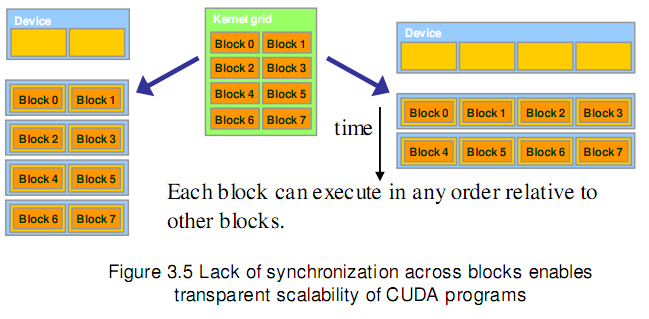 59
Image from http://courses.engr.illinois.edu/ece498/al/textbook/Chapter3-CudaThreadingModel.pdf
Thread Synchronization
Can __syncthreads() cause a thread to hang?
60
Thread Synchronization
if (someFunc())
{
  __syncthreads();
}
// ...
61
Thread Synchronization
if (someFunc())
{
  __syncthreads();
}
else
{
 __syncthreads();
}
62
Let’s revisit matrix multiple
63
Matrix Multiply:  CPU Implementation
void MatrixMulOnHost(float* M, float* N, float* P, int width)‏
{   
  for (int i = 0; i < width; ++i)‏
    for (int j = 0; j < width; ++j)
    {	
      float sum = 0;
      for (int k = 0; k < width; ++k)
      {
        float a = M[i * width + k];
        float b = N[k * width + j];
        sum += a * b;
      }
      P[i * width + j] = sum;
    }
}
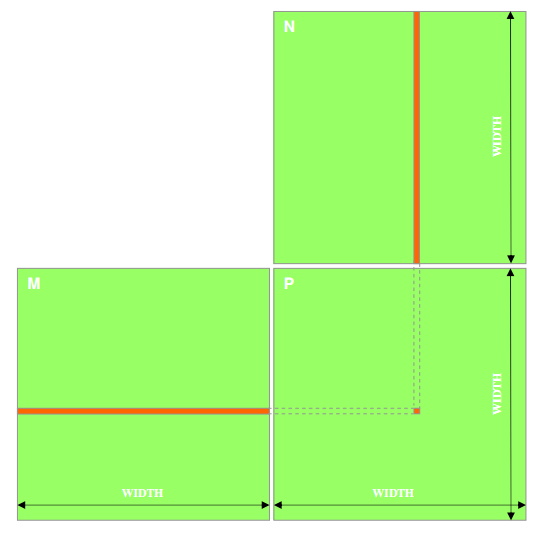 64
Code from:  http://courses.engr.illinois.edu/ece498/al/lectures/lecture3%20cuda%20threads%20spring%202010.ppt
Matrix Multiply:  CUDA Kernel
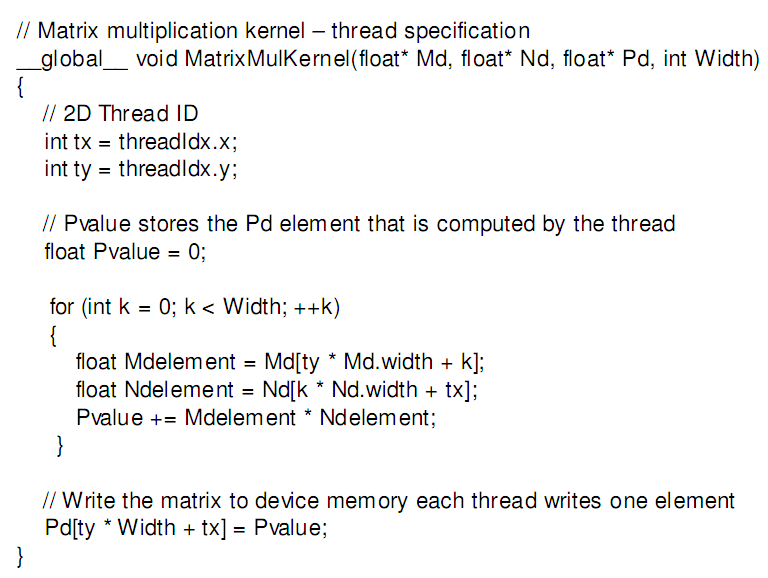 Accessing a matrix, so using a 2D block
65
Code from:  http://courses.engr.illinois.edu/ece498/al/textbook/Chapter2-CudaProgrammingModel.pdf
Matrix Multiply:  CUDA Kernel
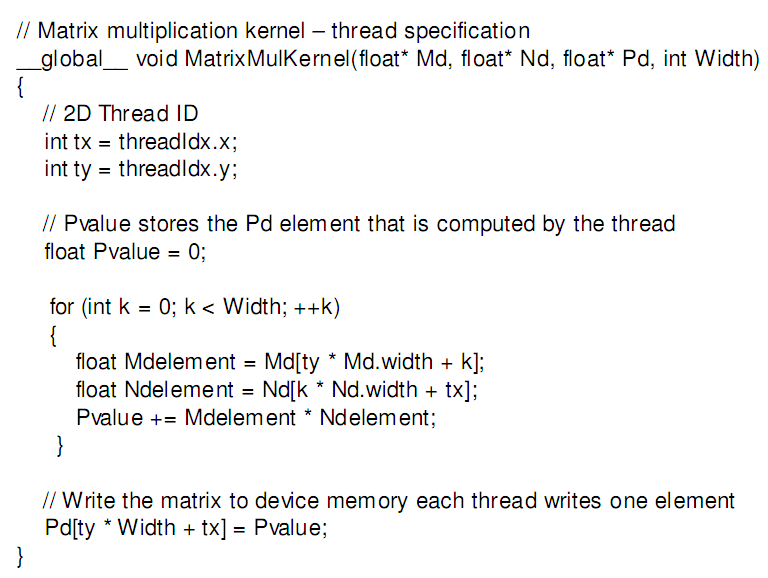 Each kernel computes one output
66
Code from:  http://courses.engr.illinois.edu/ece498/al/textbook/Chapter2-CudaProgrammingModel.pdf
Matrix Multiply:  CUDA Kernel
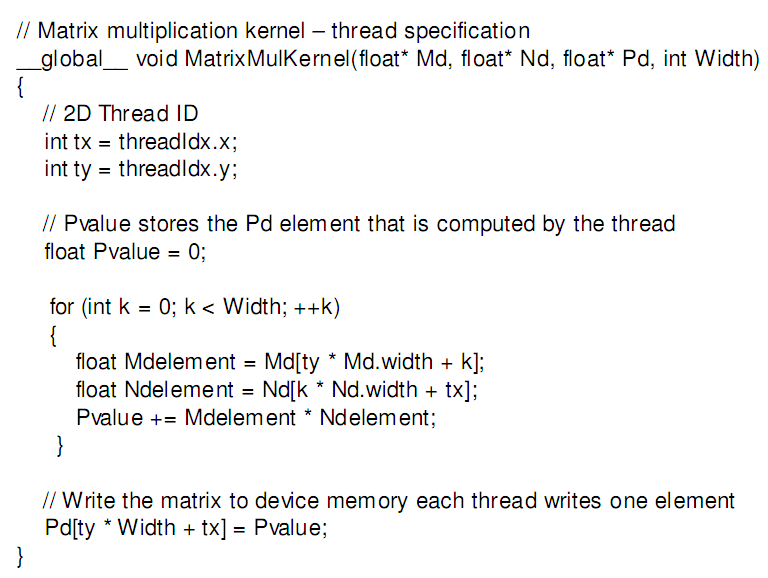 Where did the two outer for loops in the CPU implementation go?
67
Code from:  http://courses.engr.illinois.edu/ece498/al/textbook/Chapter2-CudaProgrammingModel.pdf
Matrix Multiply:  CUDA Kernel
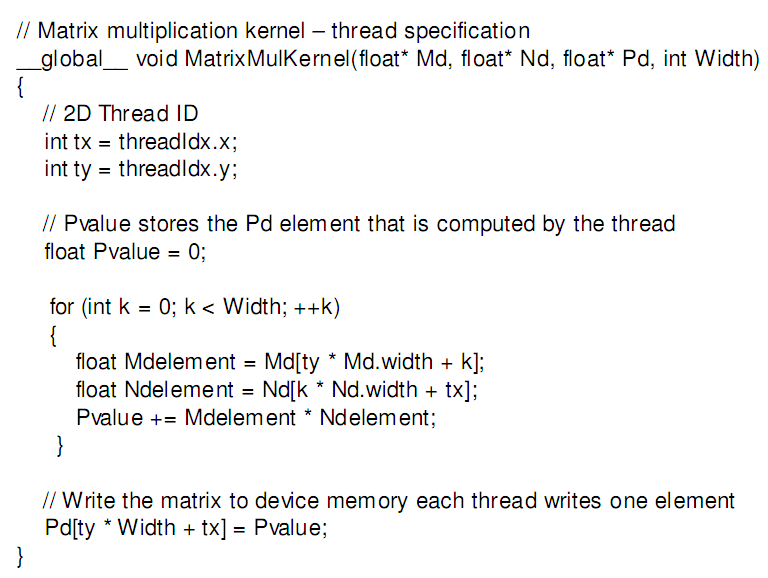 No locks or synchronization, why?
68
Code from:  http://courses.engr.illinois.edu/ece498/al/textbook/Chapter2-CudaProgrammingModel.pdf
Matrix Multiply
Problems
Limited matrix size
Only uses one block
G80 and GT200 – up to 512 threads per block
Lots of global memory access
69
Matrix Multiply
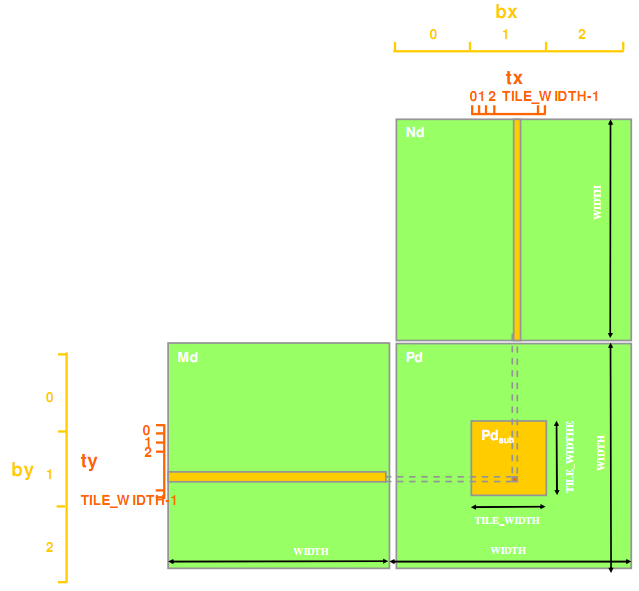 Remove size limitation
Break Pd matrix into tiles
Assign each tile to a block
Use threadIdx and blockIdx for indexing
70
Image from http://courses.engr.illinois.edu/ece498/al/textbook/Chapter3-CudaThreadingModel.pdf
Matrix Multiply
Example
Matrix: 4x4
TILE_WIDTH = 2
Block size: 2x2
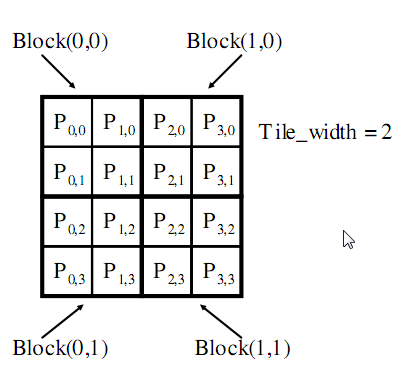 71
Image from http://courses.engr.illinois.edu/ece498/al/textbook/Chapter3-CudaThreadingModel.pdf
Matrix Multiply
Nd0,0
Nd1,0
Example
Matrix: 4x4
TILE_WIDTH = 2
Block size: 2x2
Nd0,1
Nd1,1
Nd0,2
Nd1,2
Nd0,3
Nd1,3
Md0,0
Md1,0
Md2,0
Md3,0
Pd0,0
Pd1,0
Pd2,0
Pd3,0
Md0,1
Md1,1
Md2,1
Md3,1
Pd0,1
Pd1,1
Pd2,1
Pd3,1
Pd0,2
Pd1,2
Pd2,2
Pd3,2
Pd0,3
Pd1,3
Pd2,3
Pd3,3
72
Image from http://courses.engr.illinois.edu/ece498/al/Syllabus.html
Matrix Multiply
__global__ void MatrixMulKernel(
  float* Md, float* Nd, float* Pd, int Width)
{
  int Row = blockIdx.y * blockDim.y + threadIdx.y;
  int Col = blockIdx.x * blockDim.x + threadIdx.x;

  float Pvalue = 0;
  for (int k = 0; k < Width; ++k)
    Pvalue += Md[Row * Width + k] * Nd[k * Width + Col];

  Pd[Row * Width + Col] = Pvalue;
}
73
Code from http://courses.engr.illinois.edu/ece498/al/Syllabus.html
Matrix Multiply
Calculate the row index of the Pd element and M
__global__ void MatrixMulKernel(
  float* Md, float* Nd, float* Pd, int Width)
{
  int Row = blockIdx.y * blockDim.y + threadIdx.y;
  int Col = blockIdx.x * blockDim.x + threadIdx.x;

  float Pvalue = 0;
  for (int k = 0; k < Width; ++k)
    Pvalue += Md[Row * Width + k] * Nd[k * Width + Col];

  Pd[Row * Width + Col] = Pvalue;
}
74
Code from http://courses.engr.illinois.edu/ece498/al/Syllabus.html
Matrix Multiply
Calculate the column index of Pd and N
__global__ void MatrixMulKernel(
  float* Md, float* Nd, float* Pd, int Width)
{
  int Row = blockIdx.y * blockDim.y + threadIdx.y;
  int Col = blockIdx.x * blockDim.x + threadIdx.x;

  float Pvalue = 0;
  for (int k = 0; k < Width; ++k)
    Pvalue += Md[Row * Width + k] * Nd[k * Width + Col];

  Pd[Row * Width + Col] = Pvalue;
}
75
Code from http://courses.engr.illinois.edu/ece498/al/Syllabus.html
Matrix Multiply
Each thread computes one element of the block sub-matrix
__global__ void MatrixMulKernel(
  float* Md, float* Nd, float* Pd, int Width)
{
  int Row = blockIdx.y * blockDim.y + threadIdx.y;
  int Col = blockIdx.x * blockDim.x + threadIdx.x;

  float Pvalue = 0;
  for (int k = 0; k < Width; ++k)
    Pvalue += Md[Row * Width + k] * Nd[k * Width + Col];

  Pd[Row * Width + Col] = Pvalue;
}
76
Code from http://courses.engr.illinois.edu/ece498/al/Syllabus.html
Matrix Multiply
Invoke kernel:
dim3 dimGrid(Width / TILE_WIDTH, Height / TILE_WIDTH);
dim3 dimBlock(TILE_WIDTH, TILE_WIDTH);

MatrixMulKernel<<<dimGrid, dimBlock>>>(
  Md, Nd, Pd, TILE_WIDTH);
77
What about global memory access?
78
Matrix Multiply
Limited by global memory bandwidth
G80 peak GFLOPS: 346.5
Require 1386 GB/s to achieve this
G80 memory bandwidth: 86.4 GB/s
Limits code to 21.6 GFLOPS
In practice, code runs at 15 GFLOPS
Must drastically reduce global memory access
79
Matrix Multiply
N
Each input element is read by Width threads
Use shared memory to reduce global memory bandwidth
WIDTH
M
P
ty
WIDTH
tx
80
WIDTH
WIDTH
Image from http://courses.engr.illinois.edu/ece498/al/Syllabus.html
bx
0
1
2
tx
TILE_WIDTH-1
0
1
2
Nd
TILE_WIDTH
WIDTH
TILE_WIDTH
Md
Pd
0
0
Pdsub
1
2
ty
WIDTH
TILE_WIDTHE
by
1
TILE_WIDTH-1
TILE_WIDTH
TILE_WIDTH
TILE_WIDTH
2
WIDTH
WIDTH
Matrix Multiply
Break kernel into phases
Each phase accumlates Pd using a subset of Md and Nd
Each phase has good data locality
81
Image from http://courses.engr.illinois.edu/ece498/al/Syllabus.html
bx
0
1
2
tx
TILE_WIDTH-1
0
1
2
Nd
TILE_WIDTH
WIDTH
TILE_WIDTH
Md
Pd
0
0
Pdsub
1
2
ty
WIDTH
TILE_WIDTHE
by
1
TILE_WIDTH-1
TILE_WIDTH
TILE_WIDTH
TILE_WIDTH
2
WIDTH
WIDTH
Matrix Multiply
Each thread
loads one element of Md and Nd in the tile into shared memory
m
bx
k
by
m
k
82
Image from http://courses.engr.illinois.edu/ece498/al/Syllabus.html
__global__ void MatrixMulKernel(
  float* Md, float* Nd, float* Pd, int Width)
{
  __shared__ float Mds[TILE_WIDTH][TILE_WIDTH];
  __shared__ float Nds[TILE_WIDTH][TILE_WIDTH];

  int bx = blockIdx.x;  int by = blockIdx.y;
  int tx = threadIdx.x; int ty = threadIdx.y;

  int Row = by * TILE_WIDTH + ty;
  int Col = bx * TILE_WIDTH + tx;

  float Pvalue = 0;
  for (int m = 0; m < Width/TILE_WIDTH; ++m) {
    Mds[ty][tx] = Md[Row*Width + (m*TILE_WIDTH + tx)];
    Nds[ty][tx] = Nd[Col + (m*TILE_WIDTH + ty)*Width];
    __syncthreads();

    for (int k = 0; k < TILE_WIDTH; ++k)
      Pvalue += Mds[ty][k] * Nds[k][tx];
    __synchthreads();
  }
  Pd[Row*Width+Col] = Pvalue;
}
83
Code from http://courses.engr.illinois.edu/ece498/al/Syllabus.html
__global__ void MatrixMulKernel(
  float* Md, float* Nd, float* Pd, int Width)
{
  __shared__ float Mds[TILE_WIDTH][TILE_WIDTH];
  __shared__ float Nds[TILE_WIDTH][TILE_WIDTH];

  int bx = blockIdx.x;  int by = blockIdx.y;
  int tx = threadIdx.x; int ty = threadIdx.y;

  int Row = by * TILE_WIDTH + ty;
  int Col = bx * TILE_WIDTH + tx;

  float Pvalue = 0;
  for (int m = 0; m < Width/TILE_WIDTH; ++m) {
    Mds[ty][tx] = Md[Row*Width + (m*TILE_WIDTH + tx)];
    Nds[ty][tx] = Nd[Col + (m*TILE_WIDTH + ty)*Width];
    __syncthreads();

    for (int k = 0; k < TILE_WIDTH; ++k)
      Pvalue += Mds[ty][k] * Nds[k][tx];
    __synchthreads();
  }
  Pd[Row*Width+Col] = Pvalue;
}
Shared memory for a
subset of Md and Nd
84
Code from http://courses.engr.illinois.edu/ece498/al/Syllabus.html
__global__ void MatrixMulKernel(
  float* Md, float* Nd, float* Pd, int Width)
{
  __shared__ float Mds[TILE_WIDTH][TILE_WIDTH];
  __shared__ float Nds[TILE_WIDTH][TILE_WIDTH];

  int bx = blockIdx.x;  int by = blockIdx.y;
  int tx = threadIdx.x; int ty = threadIdx.y;

  int Row = by * TILE_WIDTH + ty;
  int Col = bx * TILE_WIDTH + tx;

  float Pvalue = 0;
  for (int m = 0; m < Width/TILE_WIDTH; ++m) {
    Mds[ty][tx] = Md[Row*Width + (m*TILE_WIDTH + tx)];
    Nds[ty][tx] = Nd[Col + (m*TILE_WIDTH + ty)*Width];
    __syncthreads();

    for (int k = 0; k < TILE_WIDTH; ++k)
      Pvalue += Mds[ty][k] * Nds[k][tx];
    __synchthreads();
  }
  Pd[Row*Width+Col] = Pvalue;
}
Width/TILE_WIDTH
 Number of phases
m
 Index for current phase
85
Code from http://courses.engr.illinois.edu/ece498/al/Syllabus.html
__global__ void MatrixMulKernel(
  float* Md, float* Nd, float* Pd, int Width)
{
  __shared__ float Mds[TILE_WIDTH][TILE_WIDTH];
  __shared__ float Nds[TILE_WIDTH][TILE_WIDTH];

  int bx = blockIdx.x;  int by = blockIdx.y;
  int tx = threadIdx.x; int ty = threadIdx.y;

  int Row = by * TILE_WIDTH + ty;
  int Col = bx * TILE_WIDTH + tx;

  float Pvalue = 0;
  for (int m = 0; m < Width/TILE_WIDTH; ++m) {
    Mds[ty][tx] = Md[Row*Width + (m*TILE_WIDTH + tx)];
    Nds[ty][tx] = Nd[Col + (m*TILE_WIDTH + ty)*Width];
    __syncthreads();

    for (int k = 0; k < TILE_WIDTH; ++k)
      Pvalue += Mds[ty][k] * Nds[k][tx];
    __synchthreads();
  }
  Pd[Row*Width+Col] = Pvalue;
}
Bring one element each from Md and Nd into shared memory
86
Code from http://courses.engr.illinois.edu/ece498/al/Syllabus.html
__global__ void MatrixMulKernel(
  float* Md, float* Nd, float* Pd, int Width)
{
  __shared__ float Mds[TILE_WIDTH][TILE_WIDTH];
  __shared__ float Nds[TILE_WIDTH][TILE_WIDTH];

  int bx = blockIdx.x;  int by = blockIdx.y;
  int tx = threadIdx.x; int ty = threadIdx.y;

  int Row = by * TILE_WIDTH + ty;
  int Col = bx * TILE_WIDTH + tx;

  float Pvalue = 0;
  for (int m = 0; m < Width/TILE_WIDTH; ++m) {
    Mds[ty][tx] = Md[Row*Width + (m*TILE_WIDTH + tx)];
    Nds[ty][tx] = Nd[Col + (m*TILE_WIDTH + ty)*Width];
    __syncthreads();

    for (int k = 0; k < TILE_WIDTH; ++k)
      Pvalue += Mds[ty][k] * Nds[k][tx];
    __synchthreads();
  }
  Pd[Row*Width+Col] = Pvalue;
}
Wait for every thread in the block, i.e., wait for the tile to be in shared memory
87
Code from http://courses.engr.illinois.edu/ece498/al/Syllabus.html
__global__ void MatrixMulKernel(
  float* Md, float* Nd, float* Pd, int Width)
{
  __shared__ float Mds[TILE_WIDTH][TILE_WIDTH];
  __shared__ float Nds[TILE_WIDTH][TILE_WIDTH];

  int bx = blockIdx.x;  int by = blockIdx.y;
  int tx = threadIdx.x; int ty = threadIdx.y;

  int Row = by * TILE_WIDTH + ty;
  int Col = bx * TILE_WIDTH + tx;

  float Pvalue = 0;
  for (int m = 0; m < Width/TILE_WIDTH; ++m) {
    Mds[ty][tx] = Md[Row*Width + (m*TILE_WIDTH + tx)];
    Nds[ty][tx] = Nd[Col + (m*TILE_WIDTH + ty)*Width];
    __syncthreads();

    for (int k = 0; k < TILE_WIDTH; ++k)
      Pvalue += Mds[ty][k] * Nds[k][tx];
    __synchthreads();
  }
  Pd[Row*Width+Col] = Pvalue;
}
Accumulate subset of dot product
88
Code from http://courses.engr.illinois.edu/ece498/al/Syllabus.html
__global__ void MatrixMulKernel(
  float* Md, float* Nd, float* Pd, int Width)
{
  __shared__ float Mds[TILE_WIDTH][TILE_WIDTH];
  __shared__ float Nds[TILE_WIDTH][TILE_WIDTH];

  int bx = blockIdx.x;  int by = blockIdx.y;
  int tx = threadIdx.x; int ty = threadIdx.y;

  int Row = by * TILE_WIDTH + ty;
  int Col = bx * TILE_WIDTH + tx;

  float Pvalue = 0;
  for (int m = 0; m < Width/TILE_WIDTH; ++m) {
    Mds[ty][tx] = Md[Row*Width + (m*TILE_WIDTH + tx)];
    Nds[ty][tx] = Nd[Col + (m*TILE_WIDTH + ty)*Width];
    __syncthreads();

    for (int k = 0; k < TILE_WIDTH; ++k)
      Pvalue += Mds[ty][k] * Nds[k][tx];
    __synchthreads();
  }
  Pd[Row*Width+Col] = Pvalue;
}
Why?
89
Code from http://courses.engr.illinois.edu/ece498/al/Syllabus.html
__global__ void MatrixMulKernel(
  float* Md, float* Nd, float* Pd, int Width)
{
  __shared__ float Mds[TILE_WIDTH][TILE_WIDTH];
  __shared__ float Nds[TILE_WIDTH][TILE_WIDTH];

  int bx = blockIdx.x;  int by = blockIdx.y;
  int tx = threadIdx.x; int ty = threadIdx.y;

  int Row = by * TILE_WIDTH + ty;
  int Col = bx * TILE_WIDTH + tx;

  float Pvalue = 0;
  for (int m = 0; m < Width/TILE_WIDTH; ++m) {
    Mds[ty][tx] = Md[Row*Width + (m*TILE_WIDTH + tx)];
    Nds[ty][tx] = Nd[Col + (m*TILE_WIDTH + ty)*Width];
    __syncthreads();

    for (int k = 0; k < TILE_WIDTH; ++k)
      Pvalue += Mds[ty][k] * Nds[k][tx];
    __synchthreads();
  }
  Pd[Row*Width+Col] = Pvalue;
}
Write final answer to global memory
90
Code from http://courses.engr.illinois.edu/ece498/al/Syllabus.html
Matrix Multiply
How do you pick TILE_WIDTH?
How can it be too large?
91
Matrix Multiply
How do you pick TILE_WIDTH?
How can it be too large?
By exceeding the maximum number of threads/block
G80 and GT200 – 512
Fermi – 1024
92
Matrix Multiply
How do you pick TILE_WIDTH?
How can it be too large?
By exceeding the maximum number of threads/block
G80 and GT200 – 512
Fermi – 1024
By exceeding the shared memory limitations
G80:  16KB per SM and up to 8 blocks per SM
2 KB per block
1 KB for Nds and 1 KB for Mds (16 * 16 * 4)
TILE_WIDTH = 16
A larger TILE_WIDTH will result in less blocks
93
Matrix Multiply
Shared memory tiling benefits
Reduces global memory access by a factor of TILE_WIDTH
16x16 tiles reduces by a factor of 16
G80
Now global memory supports 345.6 GFLOPS
Close to maximum of 346.5 GFLOPS
94
First-order Size Considerations in G80
Each thread block should have many threads
TILE_WIDTH of 16 gives 16*16 = 256 threads

There should be many thread blocks
A 1024*1024 Pd gives 64*64 = 4K Thread Blocks

Each thread block perform 2*256 = 512 float loads from global memory for 256 * (2*16) = 8K mul/add operations. 
Memory bandwidth no longer a limiting factor
95
Slide from http://courses.engr.illinois.edu/ece498/al/Syllabus.html
Atomic Functions
What is the value of count if 8 threads execute ++count?
__device__ unsigned int count = 0;
// ...
++count;
96
[Speaker Notes: 1 to 8.  Maybe 1 if all threads are in the same warp and issued at the same time.]
Atomic Functions
Read-modify-write atomic operation
Guaranteed no interference from other threads
No guarantee on order
Shared or global memory
Requires compute capability 1.1 (> G80)
97
See G.1 in the NVIDIA CUDA C Programming Guide for full compute capability requirements
Atomic Functions
What is the value of count if 8 threads execute atomicAdd below?
__device__ unsigned int count = 0;
// ...
// atomic ++count
atomicAdd(&count, 1);
98
[Speaker Notes: 8 – no race condition]
Atomic Functions
How do you implement atomicAdd?
__device__ int atomicAdd(
  int *address, int val);
99
Atomic Functions
How do you implement atomicAdd?
__device__ int atomicAdd(int *address, int val)
{ // Made up keyword: __lock
  int old;
  __lock (address) {
    old = *address;
    *address += val;
  }
  return old;
}
100
Atomic Functions
How do you implement atomicAdd without locking?
101
Atomic Functions
How do you implement atomicAdd without locking?
What if you were given an atomic compare and swap?
int atomicCAS(int *address, int compare, int val);
102
[Speaker Notes: There is a PTX instruction for CAS and other atomics. http://developer.download.nvidia.com/compute/DevZone/docs/html/C/doc/ptx_isa_3.0.pdf.]
Atomic Functions
atomicCAS pseudo implementation
int atomicCAS(int *address,
  int compare, int val)
{ // Made up keyword
  __lock(address) {
    int old = *address;
    *address = (old == compare) ? val : old;
    return old;
  }
}
103
Atomic Functions
atomicCAS pseudo implementation
int atomicCAS(int *address,
  int compare, int val)
{ // Made up keyword
  __lock(address) {
    int old = *address;
    *address = (old == compare) ? val : old;
    return old;
  }
}
104
Atomic Functions
atomicCAS pseudo implementation
int atomicCAS(int *address,
  int compare, int val)
{ // Made up keyword
  __lock(address) {
    int old = *address;
    *address = (old == compare) ? val : old;
    return old;
  }
}
105
Atomic Functions
Example:
*addr = 1;

atomicCAS(addr, 1, 2);
atomicCAS(addr, 1, 3);
atomicCAS(addr, 2, 3);
106
Atomic Functions
Example:
*addr = 1;

atomicCAS(addr, 1, 2);
atomicCAS(addr, 1, 3);
atomicCAS(addr, 2, 3);
// returns 1
// *addr = 2
107
Atomic Functions
Example:
*addr = 1;

atomicCAS(addr, 1, 2);
atomicCAS(addr, 1, 3);
atomicCAS(addr, 2, 3);
// returns 2
// *addr = 2
108
Atomic Functions
Example:
*addr = 1;

atomicCAS(addr, 1, 2);
atomicCAS(addr, 1, 3);
atomicCAS(addr, 2, 3);
// returns 2
// *addr = 3
109
Atomic Functions
Again, how do you implement atomicAdd given atomicCAS?
__device__ int atomicAdd(
  int *address, int val);
110
Atomic Functions
__device__ int atomicAdd(int *address, int val)
{
  int old = *address, assumed;
  do {
    assumed = old;
    old = atomicCAS(address,
      assumed, val + assumed);
  } while (assumed != old);
  return old;
}
111
Atomic Functions
__device__ int atomicAdd(int *address, int val)
{
  int old = *address, assumed;
  do {
    assumed = old;
    old = atomicCAS(address,
      assumed, val + assumed);
  } while (assumed != old);
  return old;
}
Read original value at *address.
112
Atomic Functions
__device__ int atomicAdd(int *address, int val)
{
  int old = *address, assumed;
  do {
    assumed = old;
    old = atomicCAS(address,
      assumed, val + assumed);
  } while (assumed != old);
  return old;
}
If the value at *address didn’t change, increment it.
113
Atomic Functions
__device__ int atomicAdd(int *address, int val)
{
  int old = *address, assumed;
  do {
    assumed = old;
    old = atomicCAS(address,
      assumed, assumed + val);
  } while (assumed != old);
  return old;
}
Otherwise, loop until atomicCAS succeeds.
The value of *address after this function returns is not necessarily the original value of *address + val, why?
114
Atomic Functions
Lots of atomics:
// Arithmetic      // Bitwise
atomicAdd()        atomicAnd()
atomicSub()        atomicOr()
atomicExch()       atomicXor()
atomicMin()
atomicMax()
atomicAdd()
atomicDec()
atomicCAS()
115
See B.10 in the NVIDIA CUDA C Programming Guide
Atomic Functions
How can threads from different blocks work together?
Use atomics sparingly.  Why?
116
[Speaker Notes: Work together:  use atomics, __syncthreads() only works within a thread block.
Sparingly:  kills parallelism.]